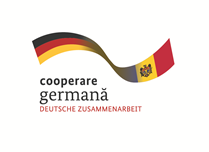 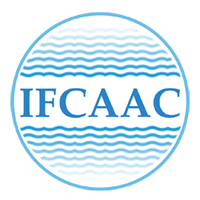 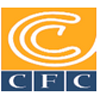 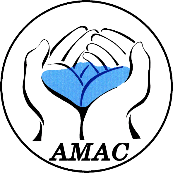 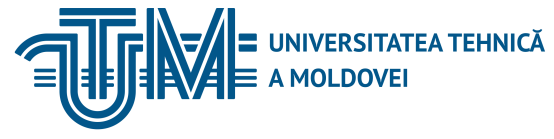 INSTITUTUL DE FORMARE CONTINUĂ ÎN DOMENIUL ALIMENTĂRII CU APĂ ŞI CANALIZĂRII
PENTRU MEMBRII ASOCIAȚIEI „MOLDOVA APĂ-CANAL”
Curs de instruire pentru angajații operatorilor „Apă-Canal”Modulul:  Managementul energetic și automatizarea proceselor în sistemele de alimentare cu apă și de canalizareSesiunea :  Întreținerea ți exploatarea echipamentelor electriceExpert Mereuță Victor28 – 29 – 30 mai  2019,  Chișinău
03/06/2019
Macovei Ion
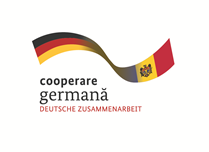 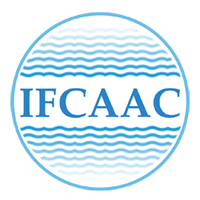 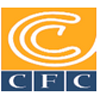 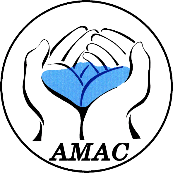 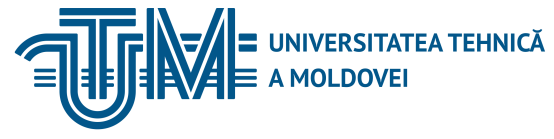 INSTITUTUL DE FORMARE CONTINUĂ ÎN DOMENIUL ALIMENTĂRII CU APĂ ŞI CANALIZĂRII
PENTRU MEMBRII ASOCIAȚIEI „MOLDOVA APĂ-CANAL”
Scopul organizării exploatării  gospodăriei  electrice și dirijarea operativă a  gospodăriei  electrice:
Asigurarea exploatării fiabile, inofensive a instalațiilor electrice  în stare funcțională în conformitate cu actele normativ-tehnice  în vigoare pe teritoriul  RM  (Regulamente, Instrucțiuni etc.).
Obligațiunile serviciului energetic și  persoanei responsabile de gospodăria electrică
03/06/2019
xxxxxxxxxxxxxxxxxxxxxx
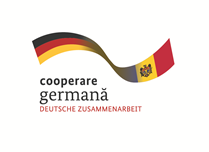 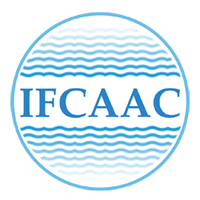 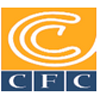 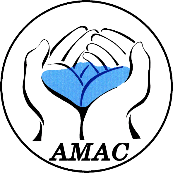 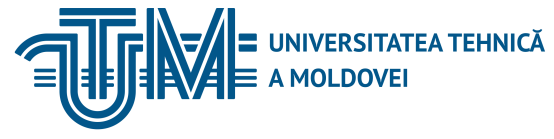 INSTITUTUL DE FORMARE CONTINUĂ ÎN DOMENIUL ALIMENTĂRII CU APĂ ŞI CANALIZĂRII
PENTRU MEMBRII ASOCIAȚIEI „MOLDOVA APĂ-CANAL”
Dirijarea operativă de dispecerat
Consumatorii care au în componență sistem de alimentare cu energie electrică, surse proprii de energie electrică, rețele electrice și receptori de energie electrică, vor organiza dirijarea operativă de dispecerat permanentă (24/24 h).
Sarcinile Consumatorului care posedă sistemă de dirijare operativă sunt: 
elaborarea, coordonarea cu operatorul de sistem și gestionarea regimului de lucru al centralelor și rețelelor electrice proprii, care asigură alimentarea neîntreruptă cu energie electrică; 
- asigurarea cerințelor cu privire la calitatea energiei electrice; 
asigurarea funcționării eficiente a sistemului de alimentare cu energie electrică și utilizarea rațională a resurselor energetice, cu respectarea regimului de consum; 
lichidarea avariilor și restabilirea regimului necesar de consum a energiei electrice;
pregătirea pentru executarea lucrărilor de reparații în instalațiile electrice.
03/06/2019
xxxxxxxxxxxxxxxxxxxx
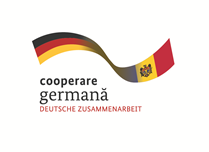 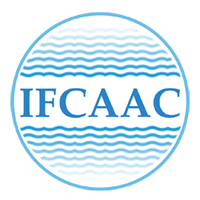 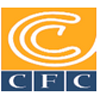 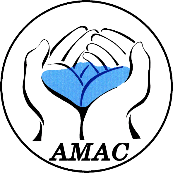 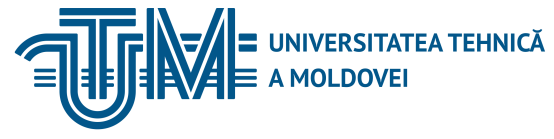 INSTITUTUL DE FORMARE CONTINUĂ ÎN DOMENIUL ALIMENTĂRII CU APĂ ŞI CANALIZĂRII
PENTRU MEMBRII ASOCIAȚIEI „MOLDOVA APĂ-CANAL”
prevenirea și lichidarea avariilor și altor deranjamente tehnologice la producerea, transformarea, transportarea   și distribuția energiei electrice;
gestionarea regimului necesar de lucru, inclusiv și cel impus de operatorul de sistem; 
-   efectuarea manevrelor în instalațiile electrice;
03/06/2019
xxxxxxxxxxxxxxxxxxxx
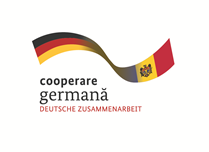 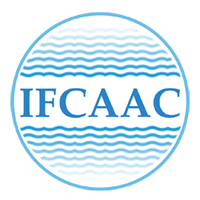 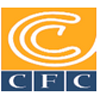 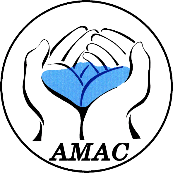 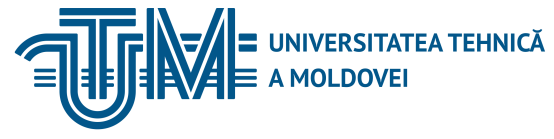 INSTITUTUL DE FORMARE CONTINUĂ ÎN DOMENIUL ALIMENTĂRII CU APĂ ŞI CANALIZĂRII
PENTRU MEMBRII ASOCIAȚIEI „MOLDOVA APĂ-CANAL”
Organizarea sistemului de întreţinere şi reparații planificate și efectuarea activității de  mentenanță  la utilajul electric din gestiune.
     Scop
    Creşterea randamentului şi a preciziei de funcţionare a utilajelor, prin realizarea procesului de întreţinere şi reparare, reducerea costurilor de producţie şi, implicit, la creşterea eficienţei activităţii de producţie, creşterea perioadei de timp în care utilajul este în stare de funcţionare. 
     Definiții:
     Mentenanţa – totalitatea operaţiilor de întreţinere şi reparaţii ale unui sistem tehnic care au ca scop înlăturarea defecţiunilor unor piese, subansamble şi readucerea utilajului, echipamentului la stare de funcţionare.
     Revizie tehnică – operaţiile ce se execută în scopul determinării stării tehnice şi a principalelor măsuri ce urmează a se efectua la prima reparaţie planificată, pentru a se asigura în continuare funcţionarea normală a acestuia. Executarea unor operaţii de reglare şi consolidare a unor piese şi subansamble, asigurându-se funcţionarea normală a utilajului până la prima reparaţie planificată.
03/06/2019
xxxxxxxxxxxxxxxxxxxx
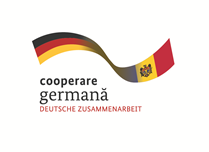 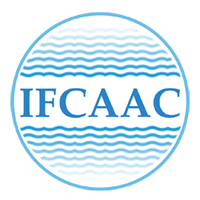 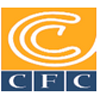 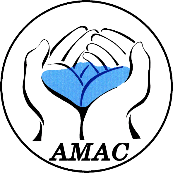 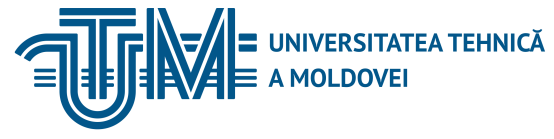 INSTITUTUL DE FORMARE CONTINUĂ ÎN DOMENIUL ALIMENTĂRII CU APĂ ŞI CANALIZĂRII
PENTRU MEMBRII ASOCIAȚIEI „MOLDOVA APĂ-CANAL”
Întreţinerea - ansamblu de operaţii care se fac pentru îngrijirea utilajului fără scoaterea lui din funcţiune, în vederea asigurării bunei funcţionari între două reparaţii.
Reparaţii - ansamblu de masuri luate pentru recondiţionarea sau înlocuirea pieselor componente uzate ale utilajului.
Reparaţia curentă – intervenţiile ce se execută periodic, în mod planificat, în scopul înlăturării uzurii materiale sau a unor deteriorări locale, prin repararea sau înlocuirea unor piese uzate.
Reparaţia capitală - intervenţia ce se execută în mod planificat după expirarea ciclului de funcţionare, în scopul restabilirii caracteristicilor tehnice iniţiale şi preîntâmpinarea ieşirii din funcţie înainte de termen.
Reparaţii accidentale - se efectuează la intervale de timp nedeterminate, fiind determinate de scoaterile neprevăzute din funcţiune a acestora datorită unor căderi accidentale.
03/06/2019
xxxxxxxxxxxxxxxxxxxx
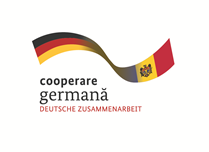 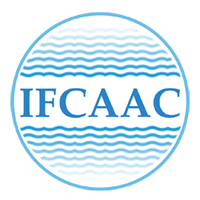 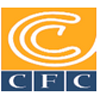 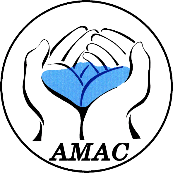 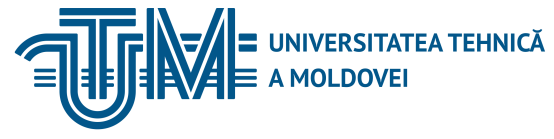 INSTITUTUL DE FORMARE CONTINUĂ ÎN DOMENIUL ALIMENTĂRII CU APĂ ŞI CANALIZĂRII
PENTRU MEMBRII ASOCIAȚIEI „MOLDOVA APĂ-CANAL”
Reparaţii de renovare - se efectuează la utilajele care au trecut prin mai multe reparaţii capitale şi au un grad avansat de uzură fizică. Cu ocazia acestor reparaţii, se recomandă şi efectuarea unor lucrări de modernizare a utilajului.
Reparaţii de avarii - se execută de fiecare data când utilajele se defectează ca urmare proastei utilizări sau întreţineri, fie din cauza unor calamităţi naturale: cutremure, incendii, inundaţii etc.
Intervenţie accidentală – complex de activităţi ce se execută pentru remedierea deranjamentelor, incidentelor şi avariilor ce apar accidental în instalaţiile aflate în regim normal de exploatare sau ca urmare a defectelor produse de fenomene naturale deosebite (cutremure, incendii, inundaţii, alunecări de teren etc.).
Sistem de reparaţii preventive planificate - ansamblul de măsuri tehnice şi organizatorice de întreţinere, control şi reparare a utilajului, efectuate periodic  la un anumit număr de ore de funcţionare, în scopul prevenirii uzurii excesive şi menţinerii utilajului în stare de funcţionare.
03/06/2019
xxxxxxxxxxxxxxxxxxxx
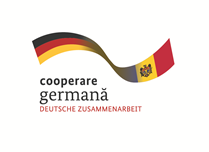 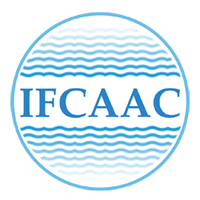 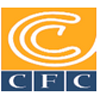 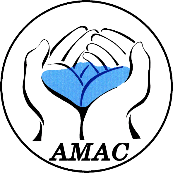 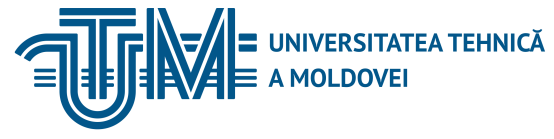 INSTITUTUL DE FORMARE CONTINUĂ ÎN DOMENIUL ALIMENTĂRII CU APĂ ŞI CANALIZĂRII
PENTRU MEMBRII ASOCIAȚIEI „MOLDOVA APĂ-CANAL”
Monitorizarea exploatării utilajelor şi instalaţiilor electrice
Analiza
Stabilirea necesităţii de ÎU, RT, RC şi RK
Planificare
Organizarea lucrărilor  de întreţinere şi reparaţii 
Executarea lucrărilor de întreţinere şi reparaţii 
Executarea lucrărilor de întreţinere şi reparaţii cu forţele antreprenorilor
Recepţia şi pornirea maşinilor, utilajelor şi instalaţiilor după reparare
Intervenţii accidentale
03/06/2019
xxxxxxxxxxxxxxxxxxxx
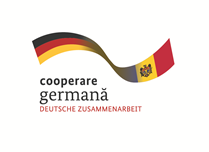 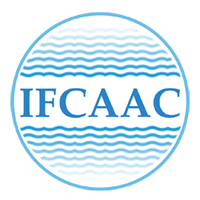 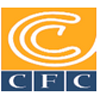 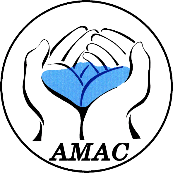 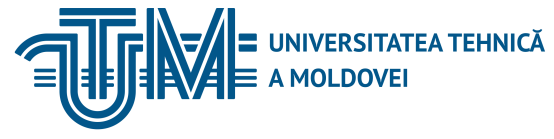 INSTITUTUL DE FORMARE CONTINUĂ ÎN DOMENIUL ALIMENTĂRII CU APĂ ŞI CANALIZĂRII
PENTRU MEMBRII ASOCIAȚIEI „MOLDOVA APĂ-CANAL”
Indicatori de performanţă
       Asigurarea menţinerii utilajului în stare de funcţionare o perioadă cât mai mare de timp;
       Creşterea timpului de funcţionare a utilajului, fie prin mărirea duratei dintre două intervenţii tehnice, fie prin micşorarea perioadei de timp de menţinere a acestuia în reparaţii ;
       Efectuarea activităţilor de întreţinere şi reparare cu cheltuieli cât mai reduse şi de o calitate cât mai bună, prin creşterea productivităţii muncitorilor care execută aceste activităţi;
      Existenţa înregistrărilor privind procesul de întreţinere şi reparare a utilajelor şi instalaţiilor electrice
03/06/2019
xxxxxxxxxxxxxxxxxxxx
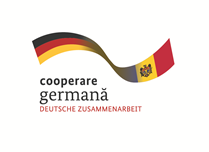 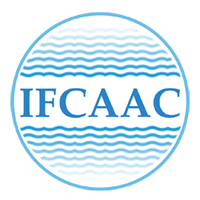 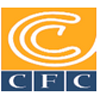 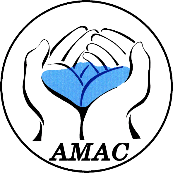 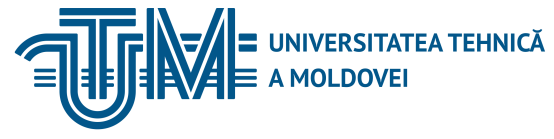 INSTITUTUL DE FORMARE CONTINUĂ ÎN DOMENIUL ALIMENTĂRII CU APĂ ŞI CANALIZĂRII
PENTRU MEMBRII ASOCIAȚIEI „MOLDOVA APĂ-CANAL”
Setul de documente  necesare  și  gestionarea  documentației  tehnice.
Consumatorul deține următoarea documentație tehnică: 
registrele de evidență a echipamentului electric cu enumerarea echipamentului de bază și cu indicarea parametrilor tehnici, precum și numărul de inventariere (la registre se 
anexează instrucțiunile de exploatare și pașapoartele tehnice elaborate de producător;
certificatele de corespundere a articolelor și materialelor, buletinele (procesele verbale) ale măsurărilor și încercărilor, actele de reparații ale echipamentelor și liniilor electrice, de deservire tehnică a instalațiilor de PRA); 
detaliile de execuție a echipamentului electric, a instalațiilor electrice și edificiilor, a componentelor de rezervă, a traseelor liniilor aeriene și în cablu și registrele liniilor în cablu; 
detaliile de execuție a traseelor cablurilor subterane și a instalațiilor de legare la pământ cu reperarea față de clădiri și edificii și indicarea locurilor instalării manșoanelor  cablurilor și intersecțiile lor cu alte comunicații; 
schemele monofilare de alimentare cu energie electrică a Consumatorului, elaborate de responsabilul de gospodăria electrică și aprobate de proprietarul (gestionarul) Consumatorului; 
- actele de delimitare a rețelelor conform apartenenței de balanță și dispozițiile proprietarului (gestionarului) Consumatorului cu privire la responsabilitățile de exploatare pentru subdiviziunile structurale (după necesitate); 
setul de instrucțiuni de producere cu privire la exploatarea instalațiilor electrice ale secției (sectorului) și seturile necesare ale fișelor de post și instrucțiunilor de securitate și sănătate în muncă pentru personalul secției (sectorului) date; 
listele personalului: 
a) care au dreptul de a executa manevre operative, de a efectua convorbiri operative, de a efectua inspectări vizuale de sine stătătoare ale instalațiilor electrice, părții electrotehnice a echipamentului tehnologic;
03/06/2019
xxxxxxxxxxxxxxxxxxx
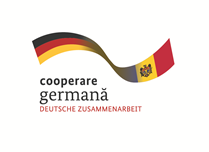 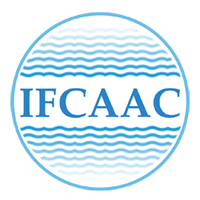 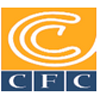 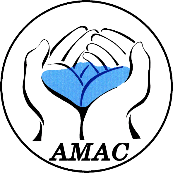 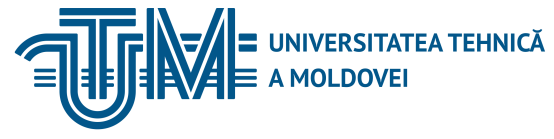 INSTITUTUL DE FORMARE CONTINUĂ ÎN DOMENIUL ALIMENTĂRII CU APĂ ŞI CANALIZĂRII
PENTRU MEMBRII ASOCIAȚIEI „MOLDOVA APĂ-CANAL”
b) care au dreptul de a emite autorizații și dispoziții de lucru; 
c) care au dreptul de a executa funcțiile admitentului, conducătorului responsabil de lucrări, șefului de lucrări, supraveghetorului; 
d) admiși la verificarea prezenței gazelor în edificiile subterane; 
e) supuși verificării cunoștințelor pentru acordarea dreptului de executare a lucrărilor speciale în instalațiile electrice; 
-  listele edificiilor subterane cu pericol de gaze și lucrărilor speciale în instalațiile electrice; 
- lista liniilor electrice aeriene, care se află sub tensiune indusă după deconectare; 
- lista lucrărilor executate în ordinea de exploatare curentă; 
- lista instalațiilor electrice care necesită măsuri suplimentare de asigurare a inofensivității executării lucrărilor; 
- lista personalului electrotehnic și electrotehnologic care necesită grupă de securitate electrică corespunzătoare; 
- lista funcțiilor și locurilor de muncă pentru care este necesar atribuirea grupei I de securitate electrică; 
- delimitarea obligațiilor personalului electrotehnic și electrotehnologic; 
- listele instalațiilor electrice aflate în dirijare operativă; 
- listele manevrelor complicate care se execută conform foilor de manevră; 
- listele mijloacelor de măsură transferate în categoria indicatoarelor; 
- listele mijloacelor de protecție.
03/06/2019
xxxxxxxxxxxxxxxxxxxxxx
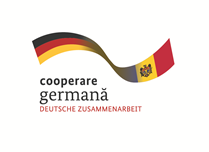 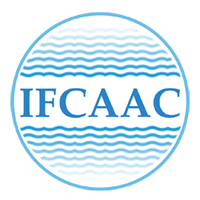 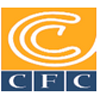 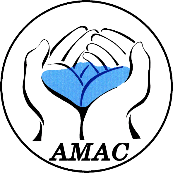 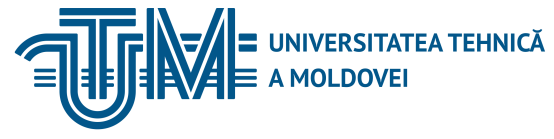 INSTITUTUL DE FORMARE CONTINUĂ ÎN DOMENIUL ALIMENTĂRII CU APĂ ŞI CANALIZĂRII
PENTRU MEMBRII ASOCIAȚIEI „MOLDOVA APĂ-CANAL”
Periodicitatea efectuării  încercărilor ale echipamentelor și aparatelor instalațiilor electrice.
Norme de încercări și măsurări ale parametrilor echipamentelor și aparatelor electrice. 
Abrevieri convenționale ale tipului încercărilor și măsurărilor: 
RK – încercări și măsurări ale parametrilor la reparația capitală a echipamentelor electrice; 
RC – încercări și măsurări ale parametrilor la reparația curentă a echipamentelor electrice; 
ÎMR – încercări și măsurări între reparații, adică încercări profilactice, care nu sunt legate 
de retragerea în reparații a echipamentelor electrice.
03/06/2019
xxxxxxxxxxxxxxxxxxxxxx
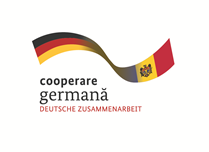 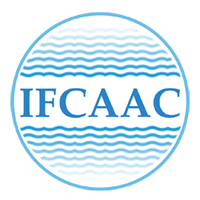 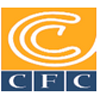 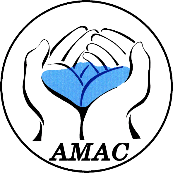 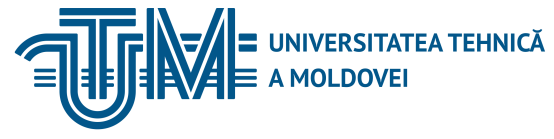 INSTITUTUL DE FORMARE CONTINUĂ ÎN DOMENIUL ALIMENTĂRII CU APĂ ŞI CANALIZĂRII
PENTRU MEMBRII ASOCIAȚIEI „MOLDOVA APĂ-CANAL”
TRANSFORMATOARE
LINIILE ELECTRICE DE CABLU DE FORȚĂ
BARELE COLECTOARE ȘI BARELE DE CONEXIUNE
ÎNTRERUPĂTOARE CU ULEI ȘI ÎNTRERUPĂTOARE ELECTROMAGNETICE
MOTOARE ELECTRICE DE CURENT ALTERNATIV ȘI CONTINUU
INSTALAȚII DE DISTRIBUȚIE PREFABRICATE INTERIOARE ȘI EXTERIOARE (IDPI și IDPE)
INSTALAȚII  DE LEGARE LA PĂMÂNT
03/06/2019
xxxxxxxxxxxxxxxxxxxxxx
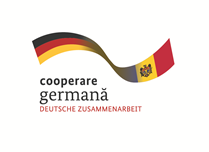 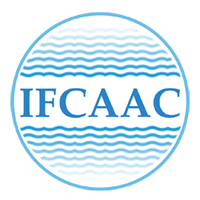 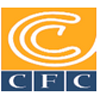 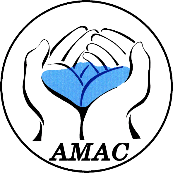 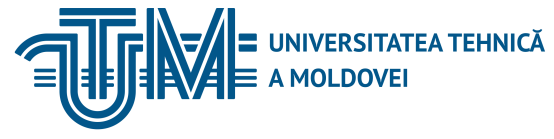 INSTITUTUL DE FORMARE CONTINUĂ ÎN DOMENIUL ALIMENTĂRII CU APĂ ŞI CANALIZĂRII
PENTRU MEMBRII ASOCIAȚIEI „MOLDOVA APĂ-CANAL”
Vă mulțumim pentru atenție
www.ifcaac.amac.md 
ifcaac@fua.utm.md 
telefon: (022) 77-38 22
 
www.amac.md 
apacanal@yandex.ru  
telefon: (022) 28-84-33
In cooperare cu
Proiect co-finanțat de
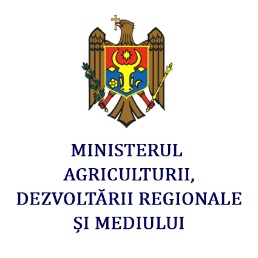 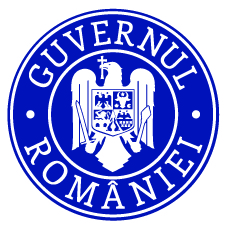 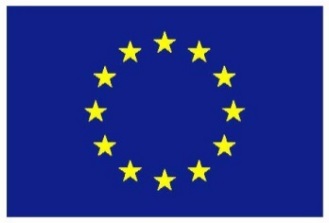 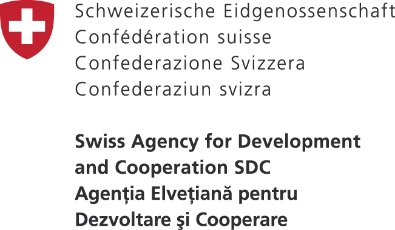 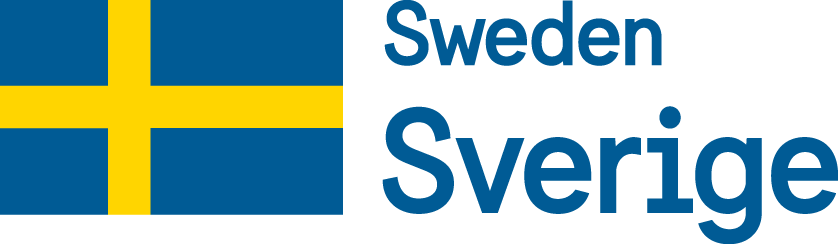 03/06/2019
Margareta Vîrcolici
03/06/2019